ГОСУДАРСТВЕННОЕ БЮДЖЕТНОЕ Государственное бюджетное дошкольное образовательное учреждение 
Детский сад №103 комбинированного вида Выборгского района Санкт-Петербурга
Предметно-развивающая среда
 (в соответствии с ФГОС)»
Подготовила:
Заведующая ГБДОУ №103
Выборгского района
Санкт-Петербурга
Епифанцева Татьяна Алексеевна
Санкт-Петербург  2015
Познавательное развитие
Предметно-пространственная среда
Речевое развитие
Физическое развитие
Социально-коммуникативное развитие
Художественно-эстетическое развитие
Развивающая предметно-пространственная среда должна быть организована в зависимости от возрастной специфики развития.
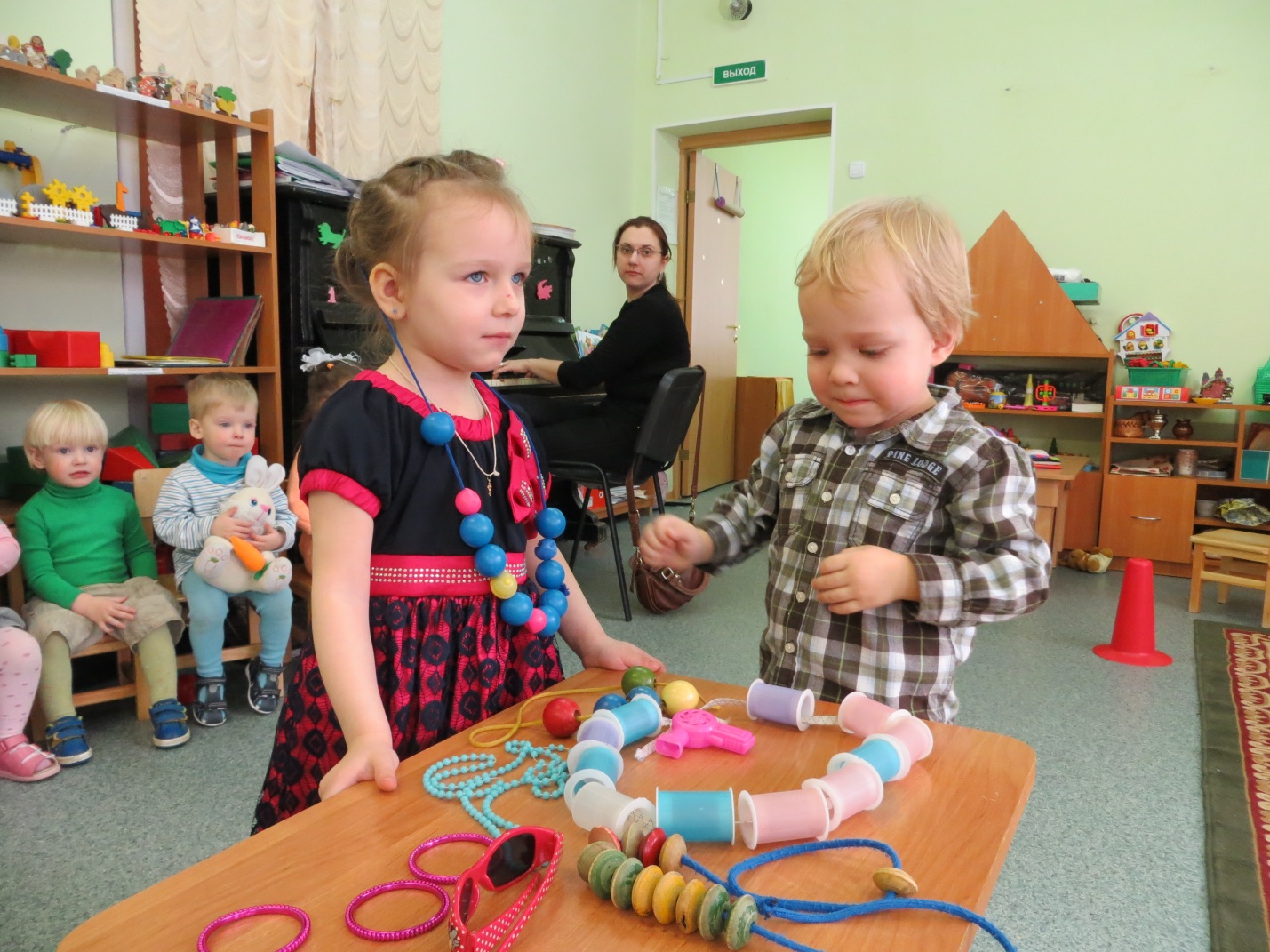 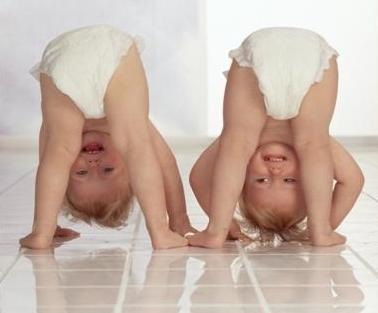 Должна обеспечивать:
Общение детей
Двигательную активность
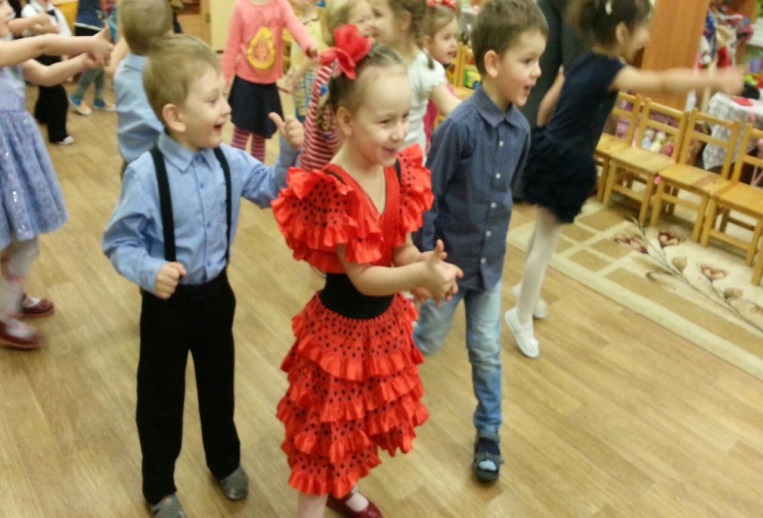 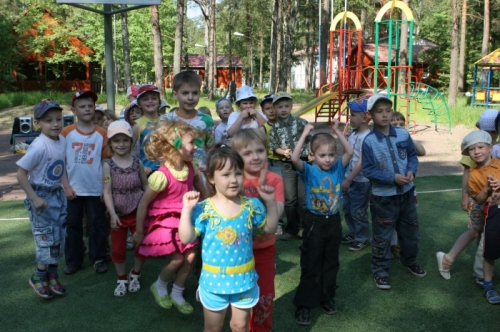 Возможность уединения
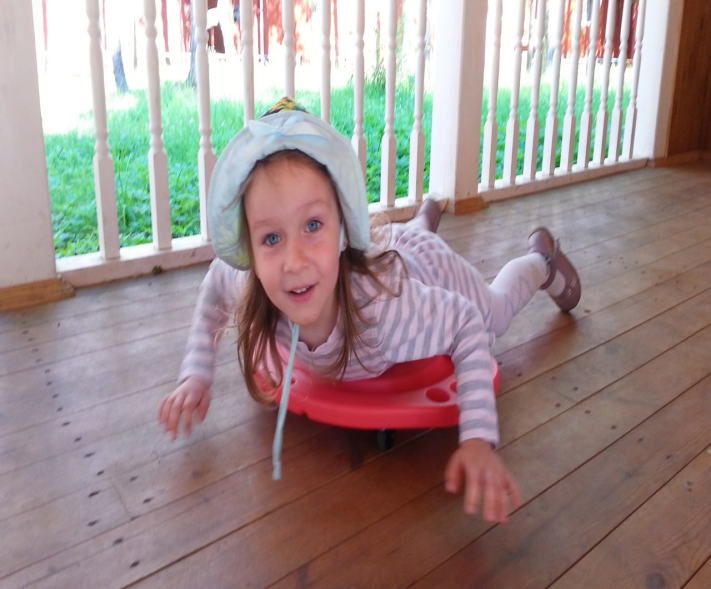 Должна обеспечивать
Реализацию образовательных программ
Условия для инклюзивного образования
Учет национально-культурных и климатических условий
Насыщенность среды
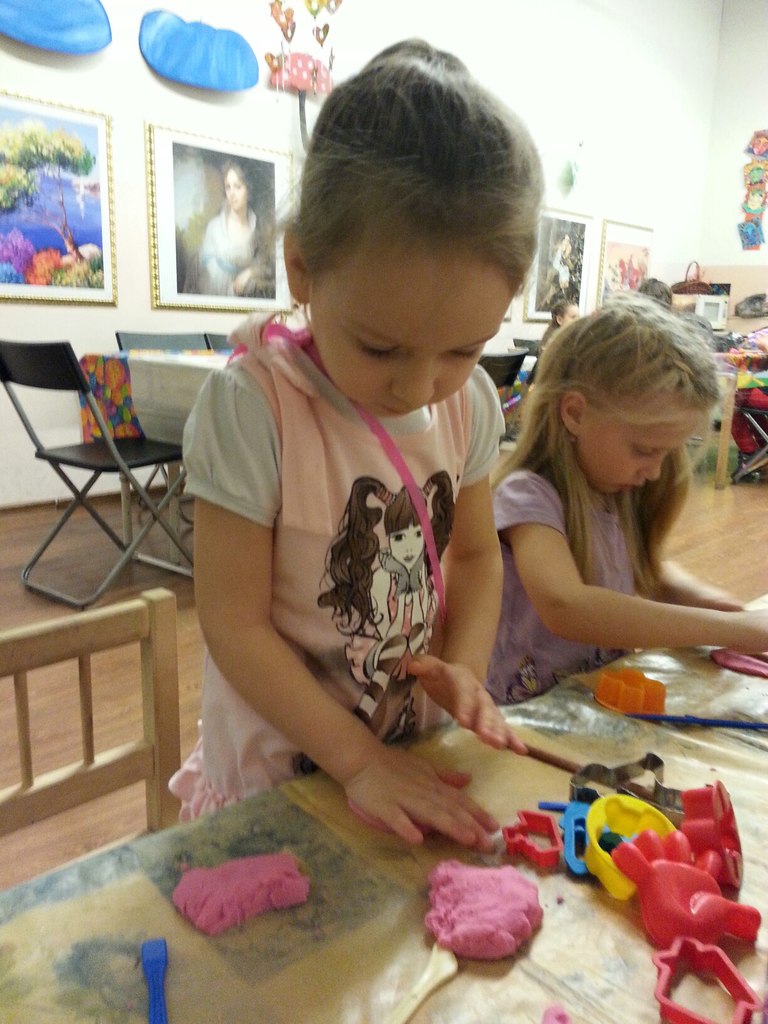 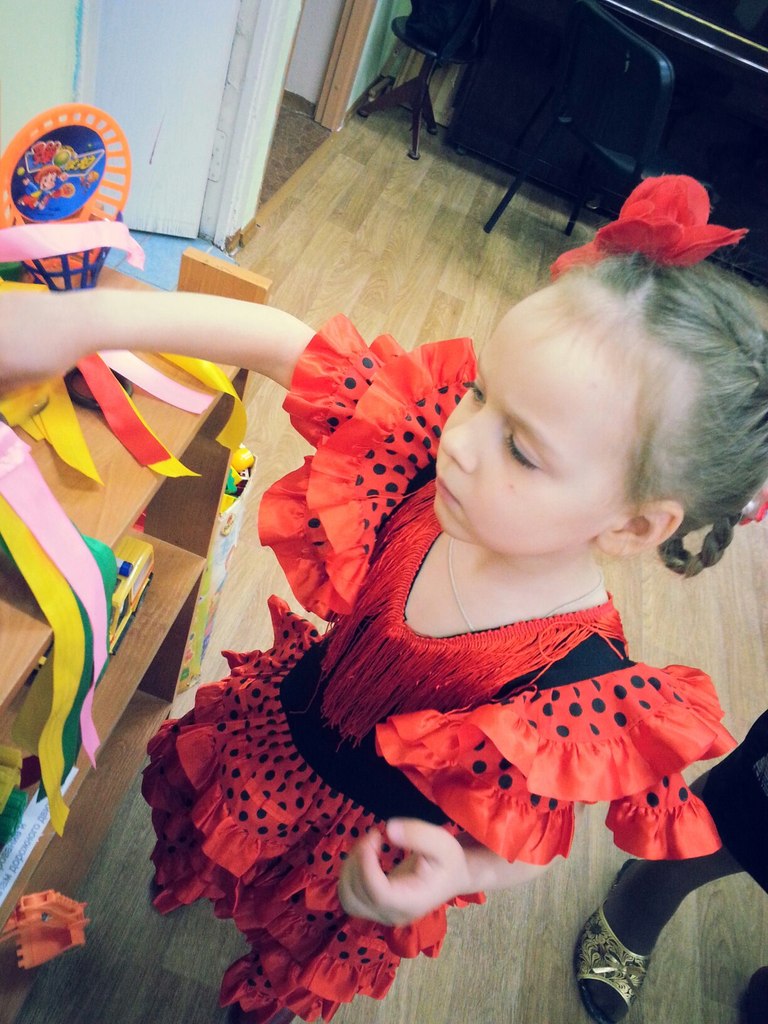 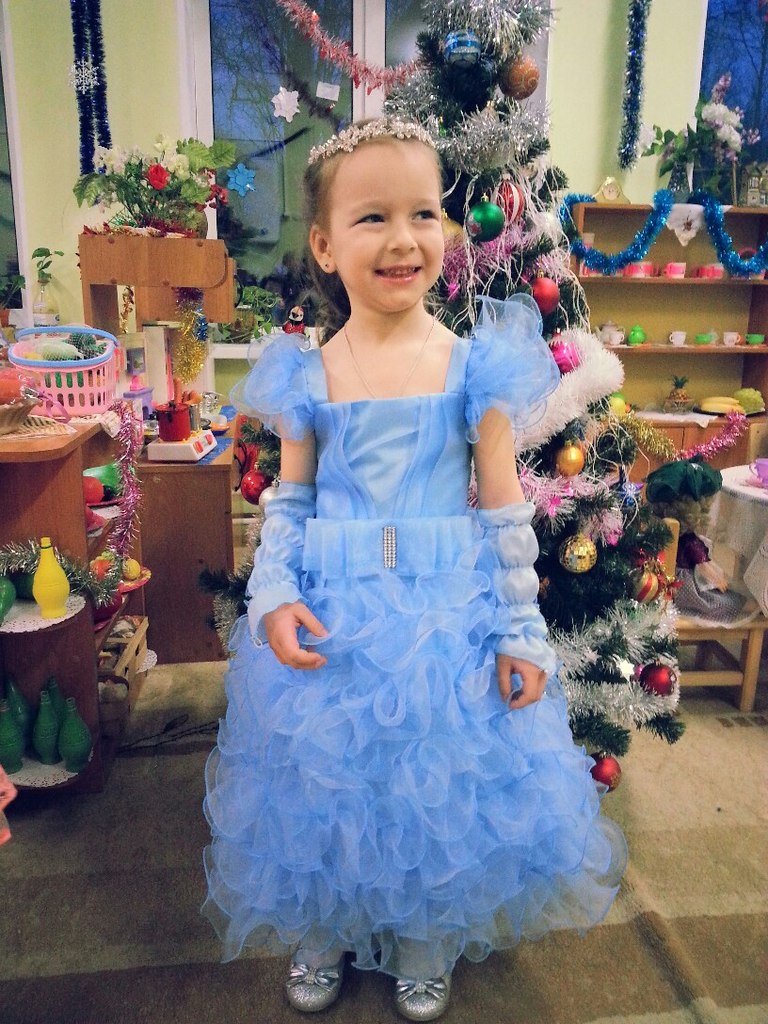 Трансформируемость пространства 
и 
полифункциональность материалов
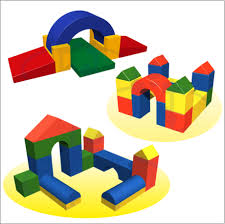 Вариативность среды
Разнообразие пространства
Разнообразие материалов
Сменяемость игрового материала
Обеспечение свободный выбора
Безопасность предметно-пространственной среды
Соответствие всем требованиям безопасности
Обеспечение безопасности жизни 
и здоровья
Доступность среды предполагает:
Доступность помещений, игрушек, пособий
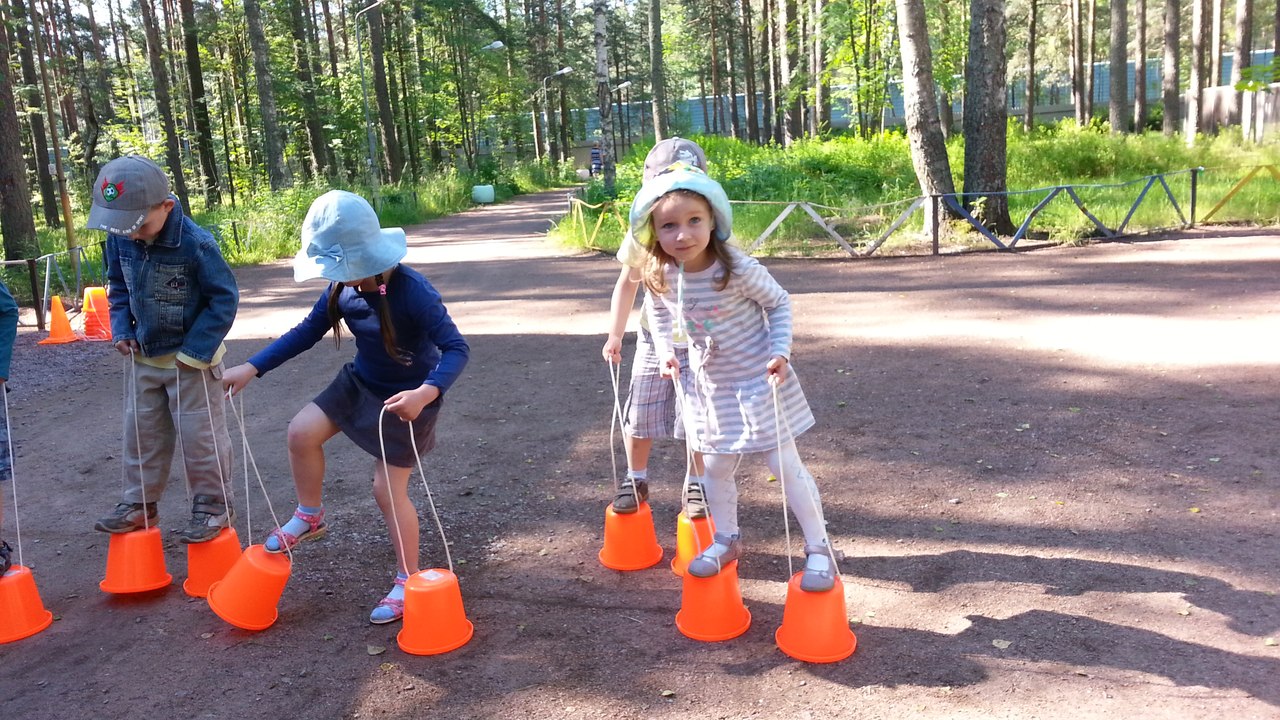 Общие принципы отбора игровой продукции для детей-дошкольников
Принцип безопасности 

Принцип развития, с учетом зоны ближайшего развития ребенка 

Принцип соответствия
Развивающая предметно-пространственная среда по ФГОС

соответствует требованиям:
педагогическим
эстетическим
гигиеническим